ZOBRAZOVACÍ METODY- HEPAR, LIEN, PANCREAS
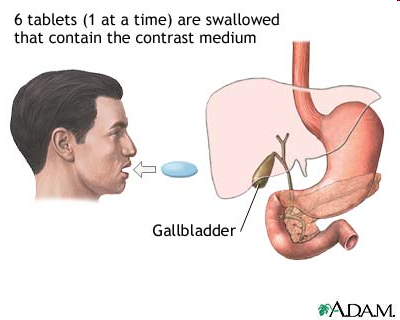 cholecystografie
jodové preparáty!!!
zobrazen jen žlučník!!
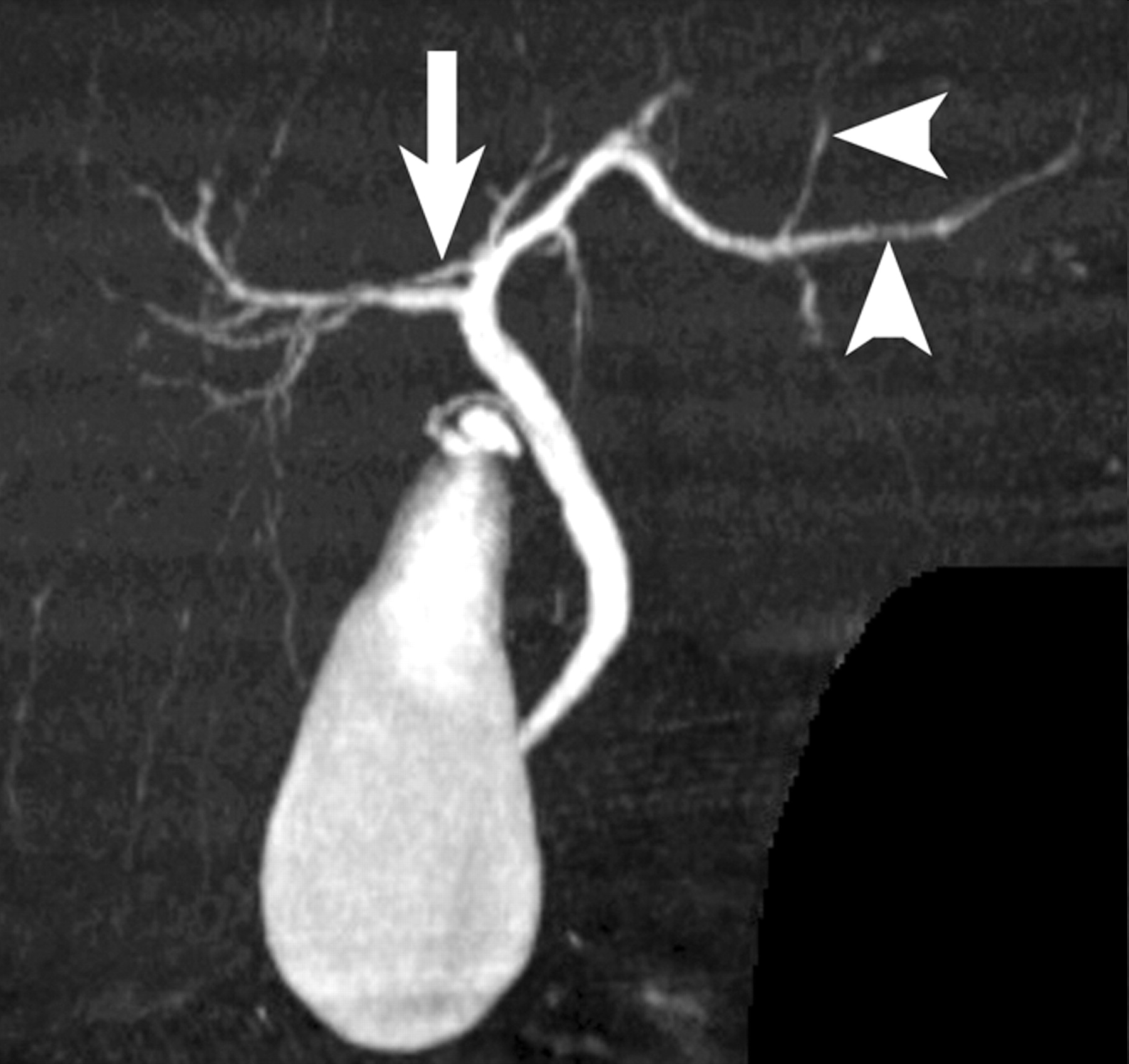 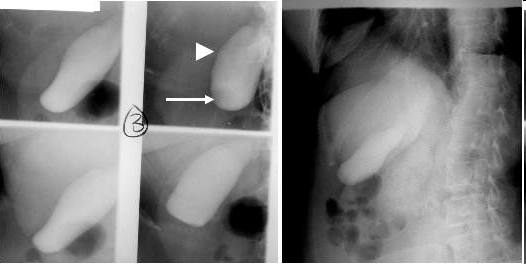 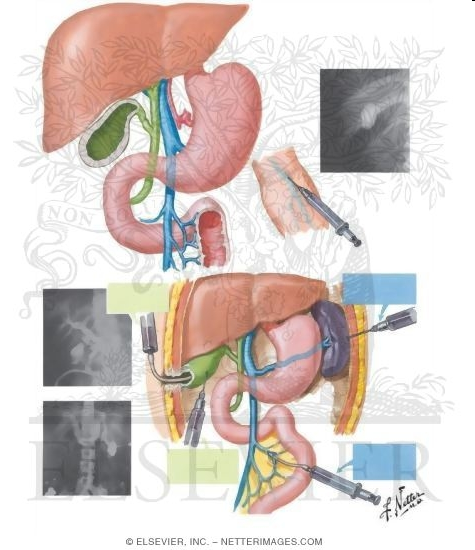 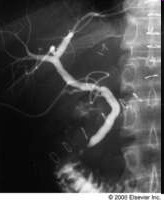 cholangiografie
zobrazen žlučník i žlučové cesty
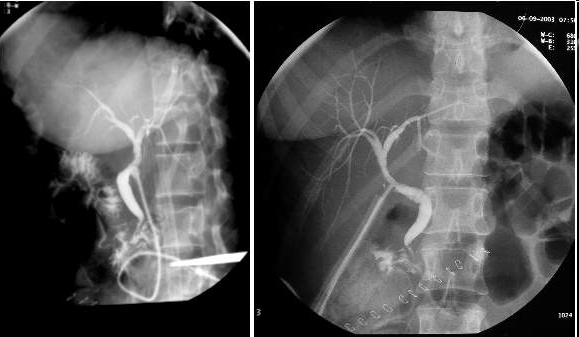 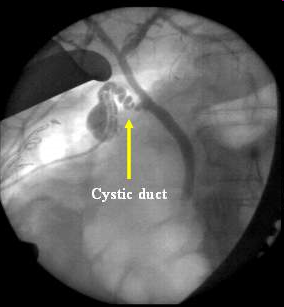 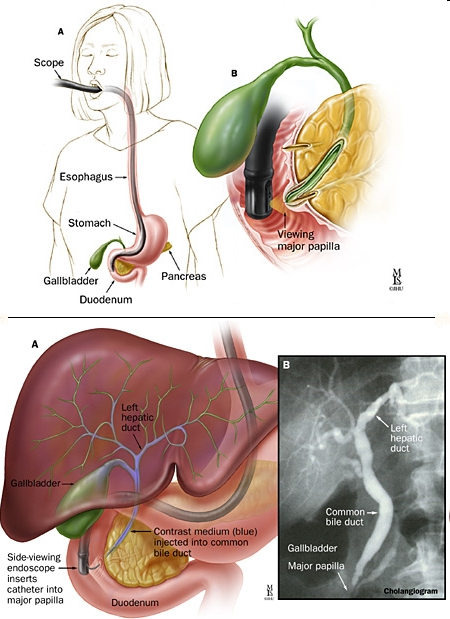 ERCP
(endoskopická retrográdní cholangiopancreatikografie)
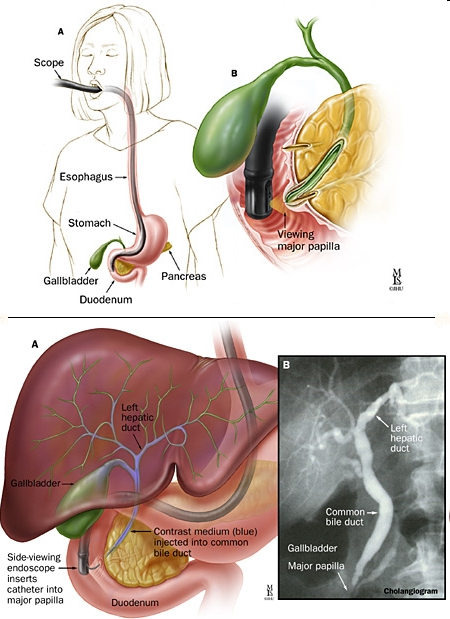 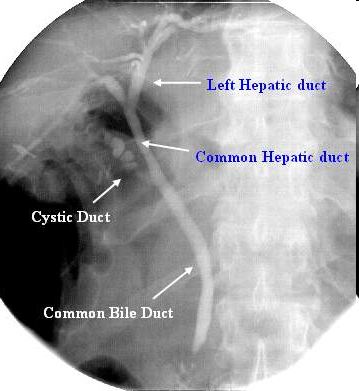 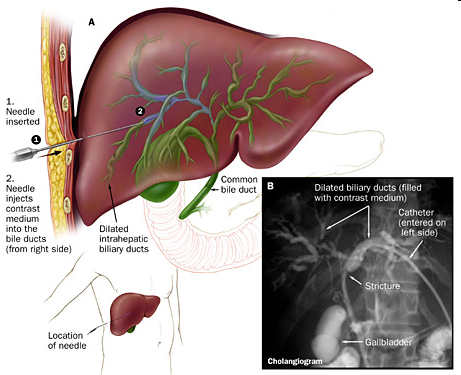 PTC 
(perkutánní transhepatální cholangiografie)
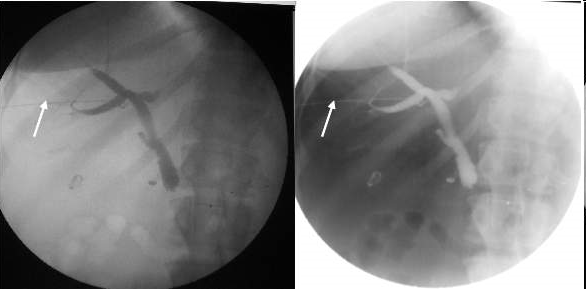 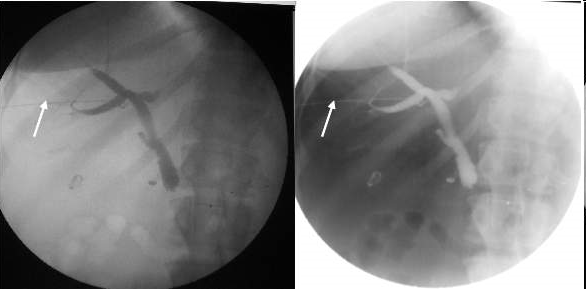 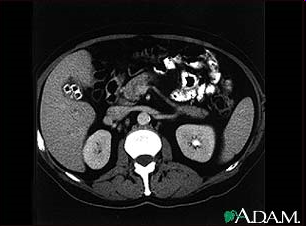 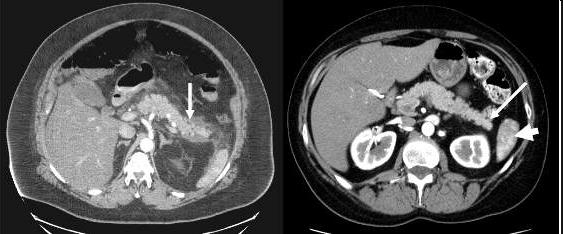 CT- poloha jater
CT- poloha pankreatu
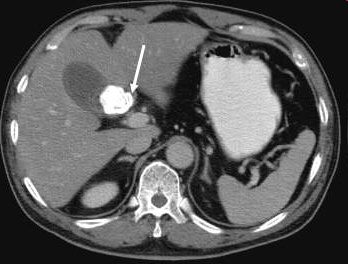 CT- žlučník s kameny
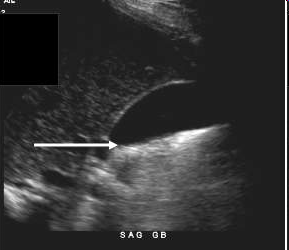 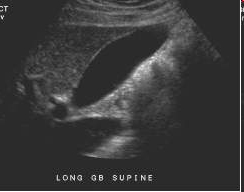 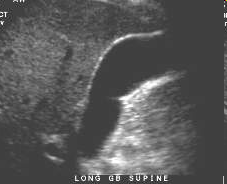 SONO- žlučník
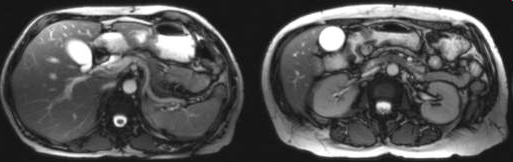 Magnetic Resonance Cholangiopancreatography (MRCP)
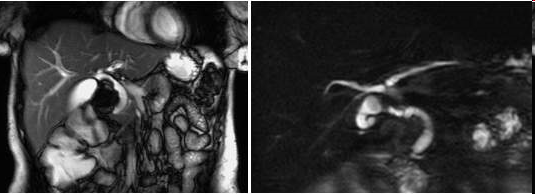 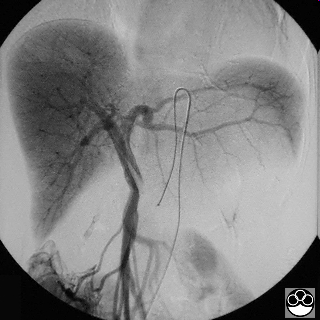 Splenoportografie
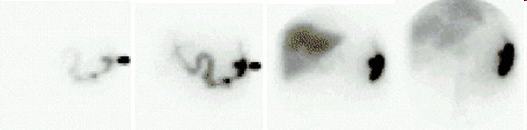 S radionuklidem